Risk Mitigation forSponsored Programs
January 8, 2018
One Agency (NSF)
Latest semi-annual OIG report:

NSF contractors conducted audits of four NSF awardees that had expended more than $751 million of NSF funds during the respective audit periods.

The audits assessed the reasonableness, allowability, and allocability of costs across all NSF awards at the institutions.
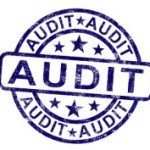 Audit Trends
The four audits of all institutions’ awards identified, in total, more than $860,000 of questioned costs:

University of Southern California ($639,479)
Raytheon BBN Technologies ($96,106)
Georgia Tech Research Corporation ($68,837)
University of Arizona ($56,904).
Audit Trends
Travel costs
Expenses claimed near the end of the award period
Questioned subaward charges
Unapproved pre-award costs
Cost transfers
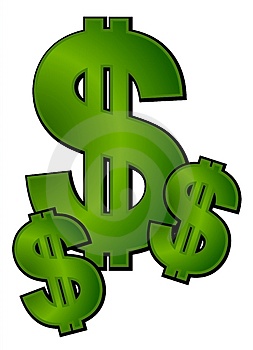 Audit Trends
Also, during the reporting period, NSF resolved four grantee audits, sustaining the following amounts in respective audit reports:

$78,728 for the University of California Berkeley

$134,514 for the University of Wisconsin Madison

$70,040 for Stanford University

$11,214 for Pennsylvania State University
Common Themes
Inadequate justification
Lack of documentation
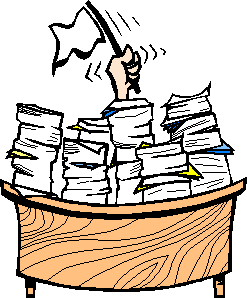 Test Your Knowledge
Equipment purchase included a one-year warranty.  PI wants to purchase a two-year maintenance agreement after the warranty expires.
PI has a budget for materials and supplies but completes project using supplies already on hand.  (S)he wants to re-stock supplies.
On an equipment grant, PI wants to purchase a component that will enhance the performance of the main piece of equipment.
After the start of a project, the PI realizes that he will need 3months of salary instead of the two months that were budgeted.  Can this be done? How?